«ТОРЖЕСТВЕННОЕ   ПРИСВОЕНИЕ ГИМНАЗИИ ИМЕНИ    БАТАЛЬОННОГО КОМИССАРА ВАСИЛИЯ КОЦАРЕНКО»07.04.1906- 15.12.2008
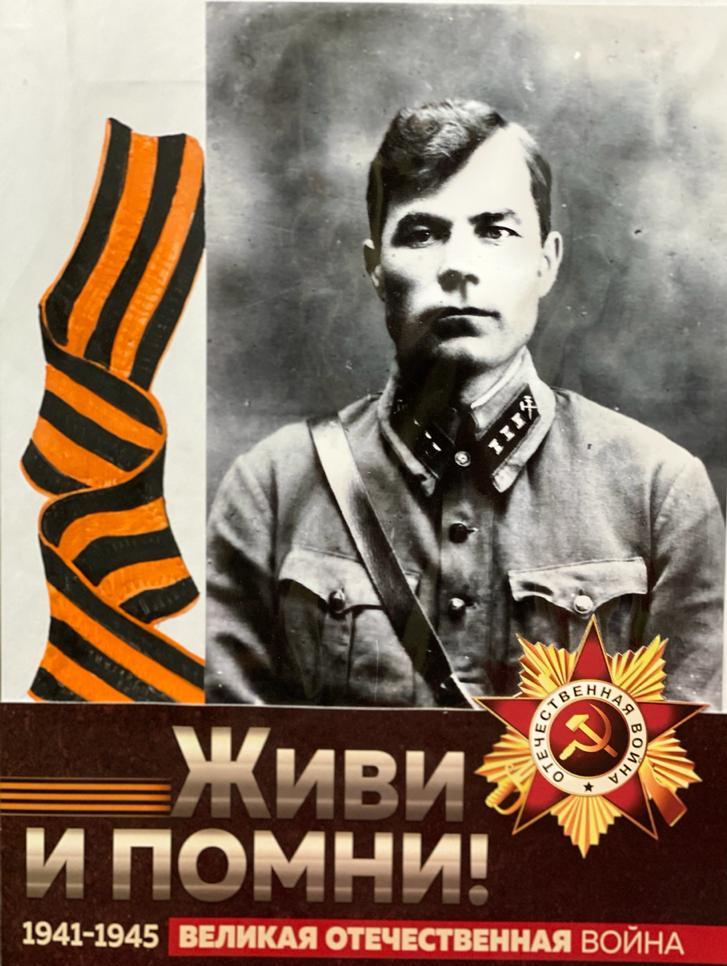 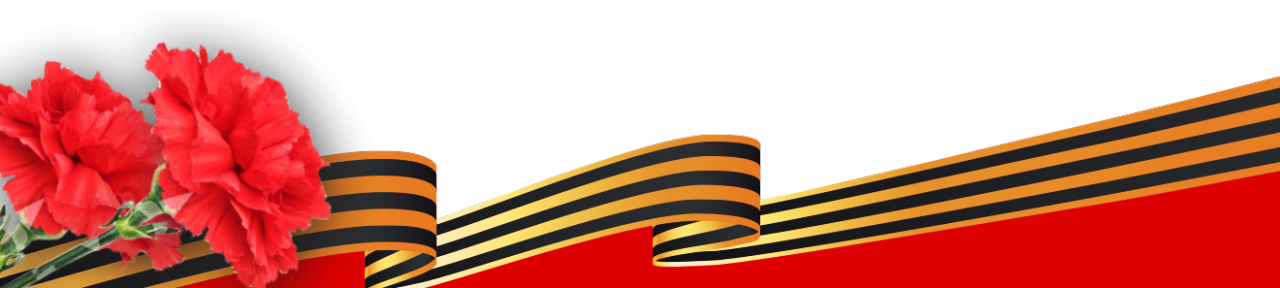 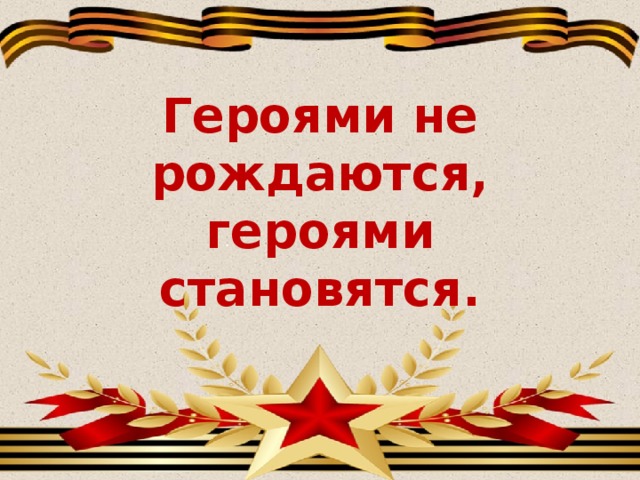 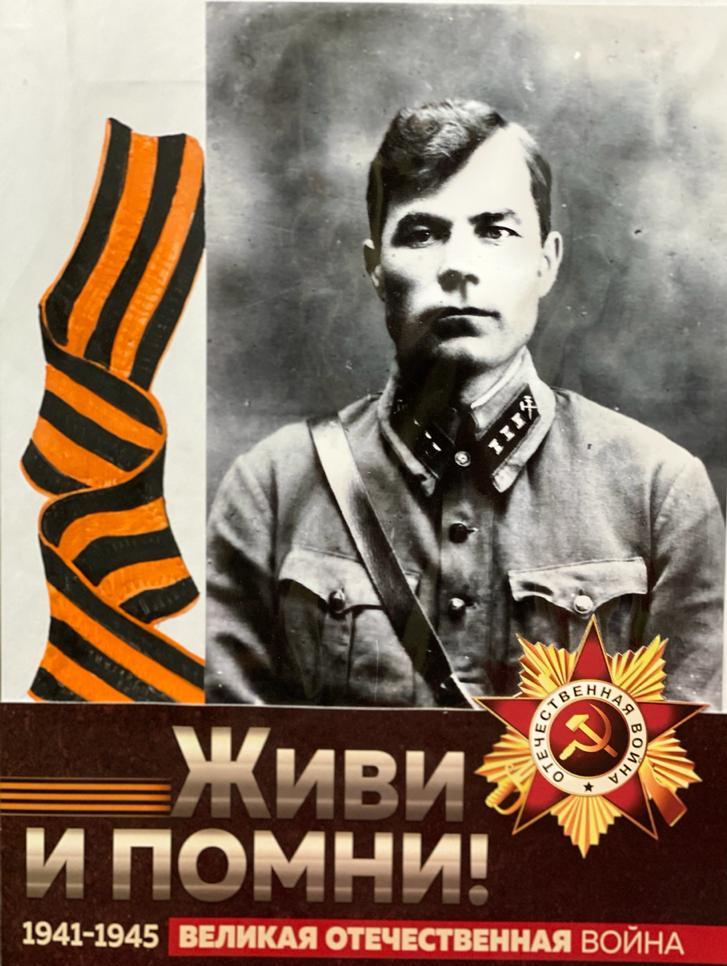 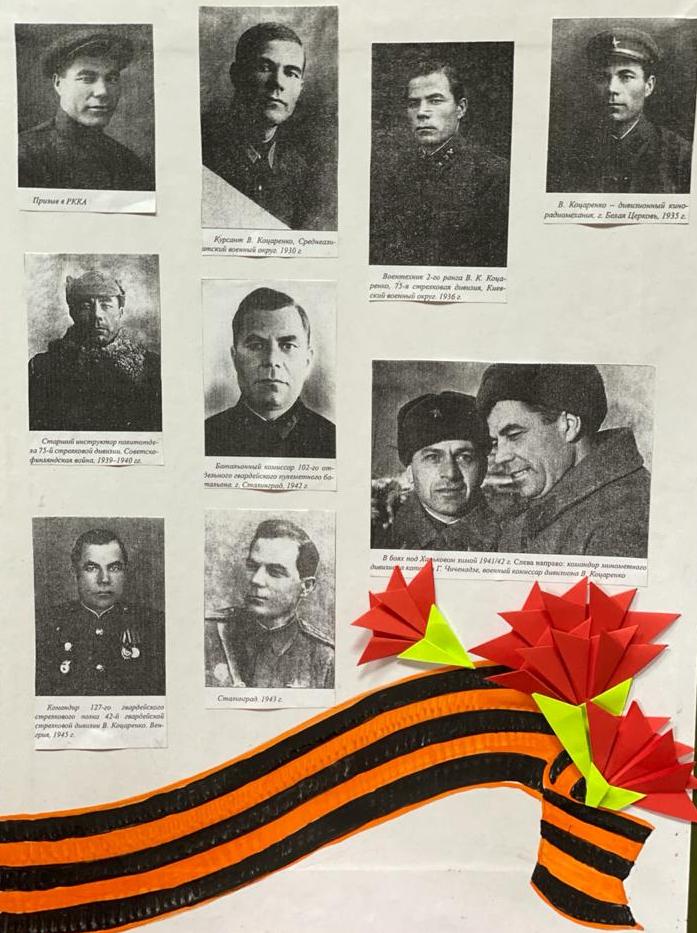 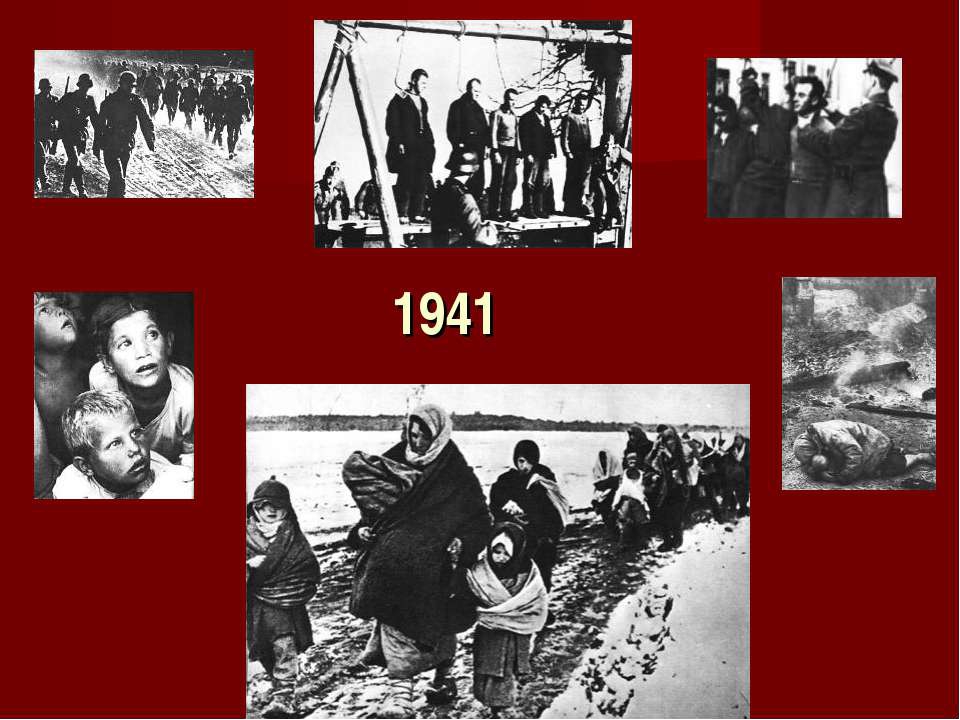 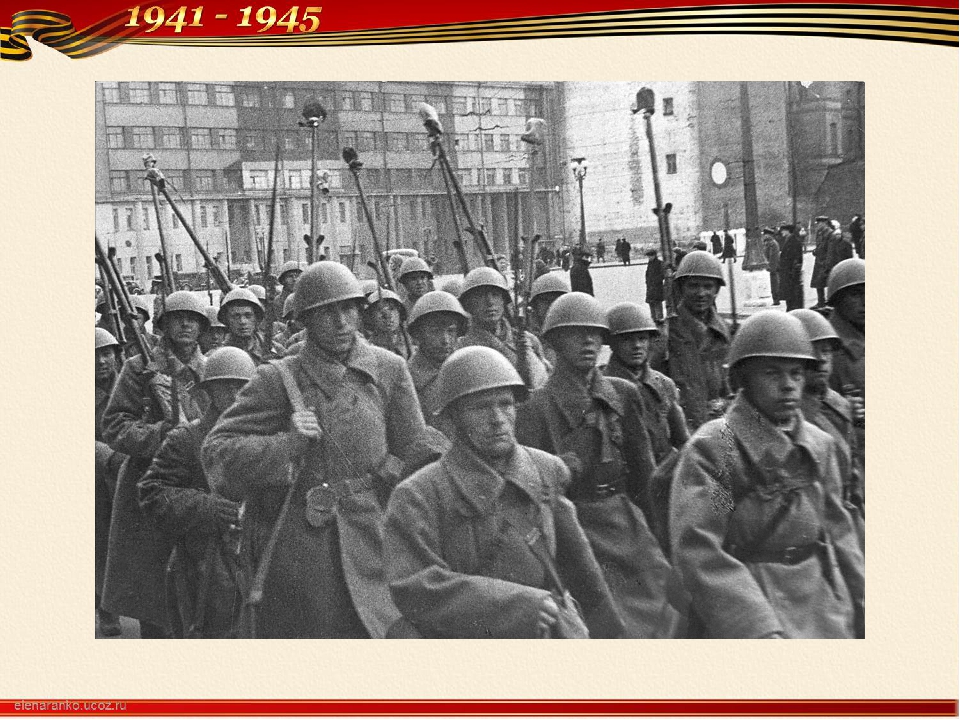 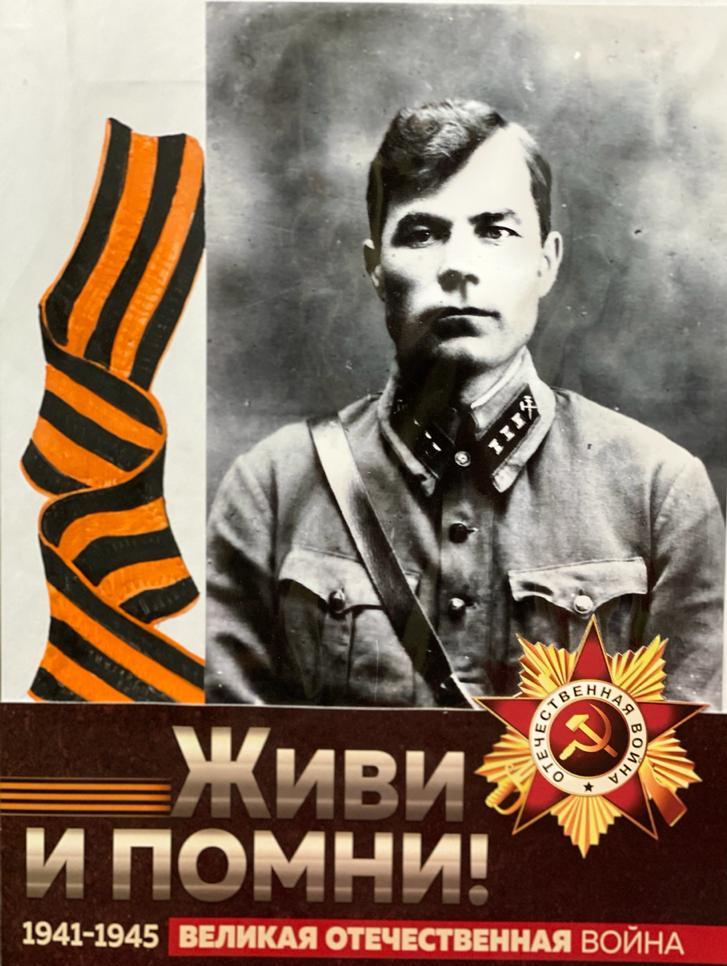 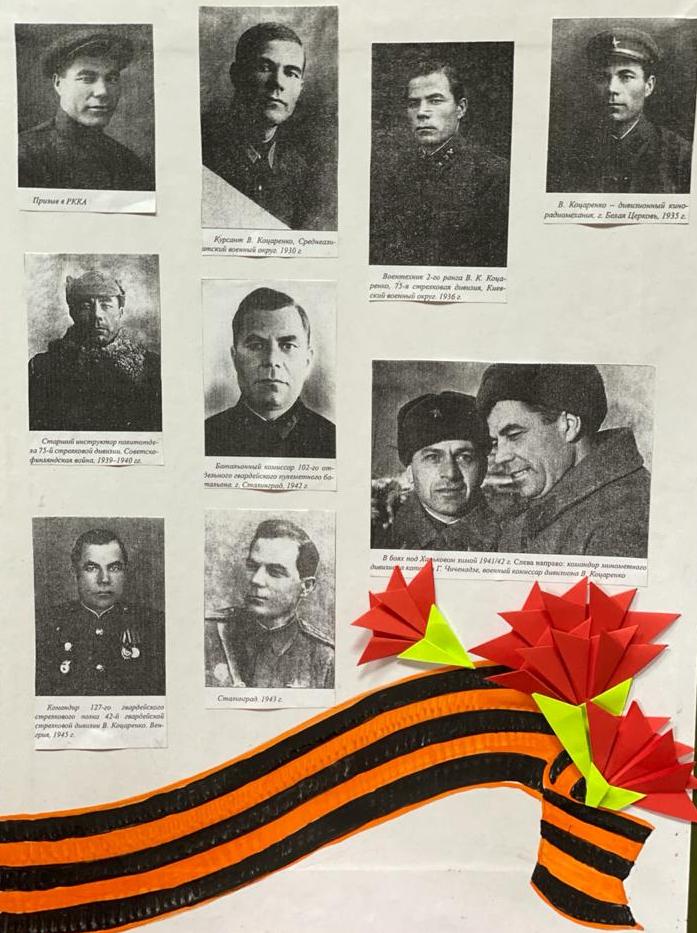 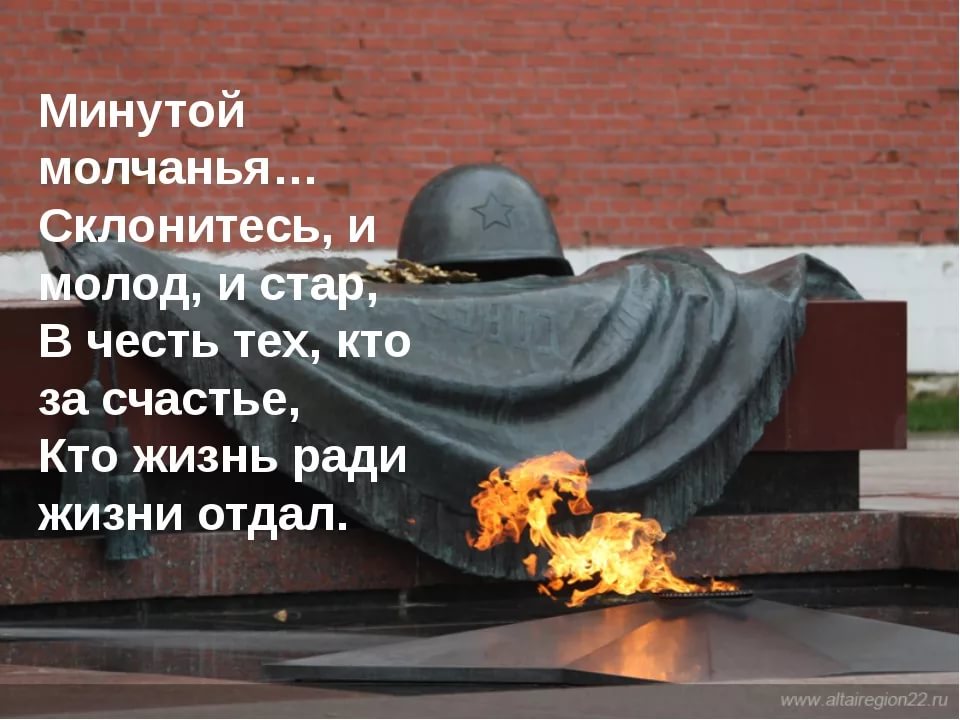 «ТОРЖЕСТВЕННОЕ   ПРИСВОЕНИЕ ГИМНАЗИИ ИМЕНИ    БАТАЛЬОННОГО КОМИССАРА ВАСИЛИЯ КОЦАРЕНКО»07.04.1906- 15.12.2008
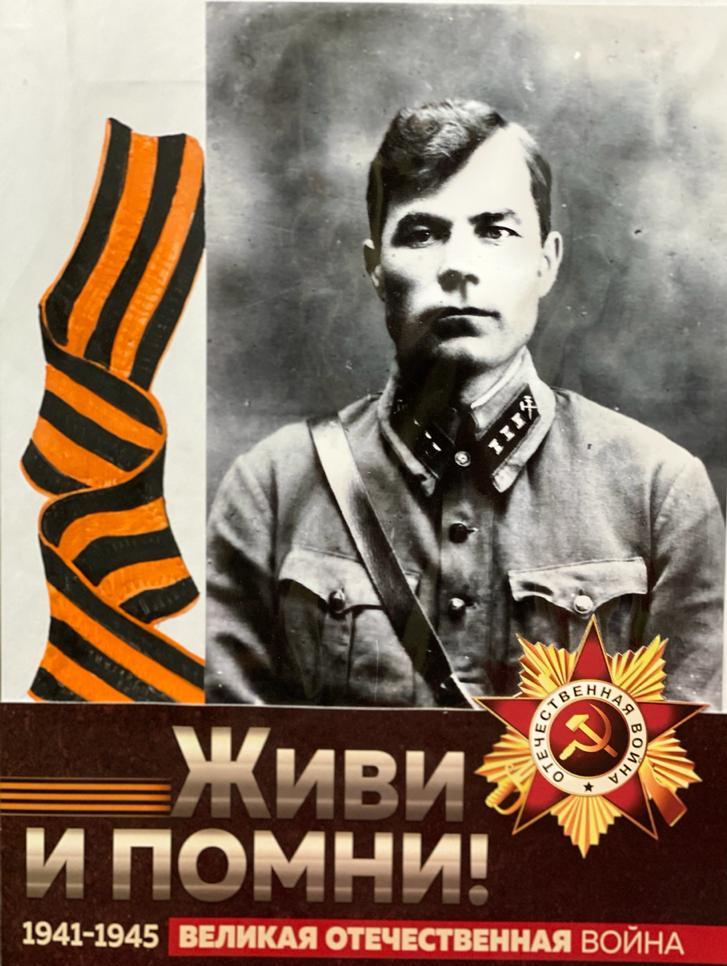 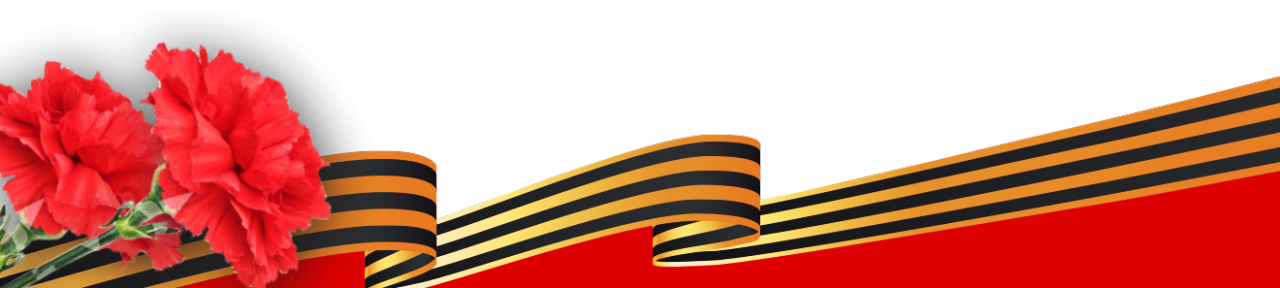 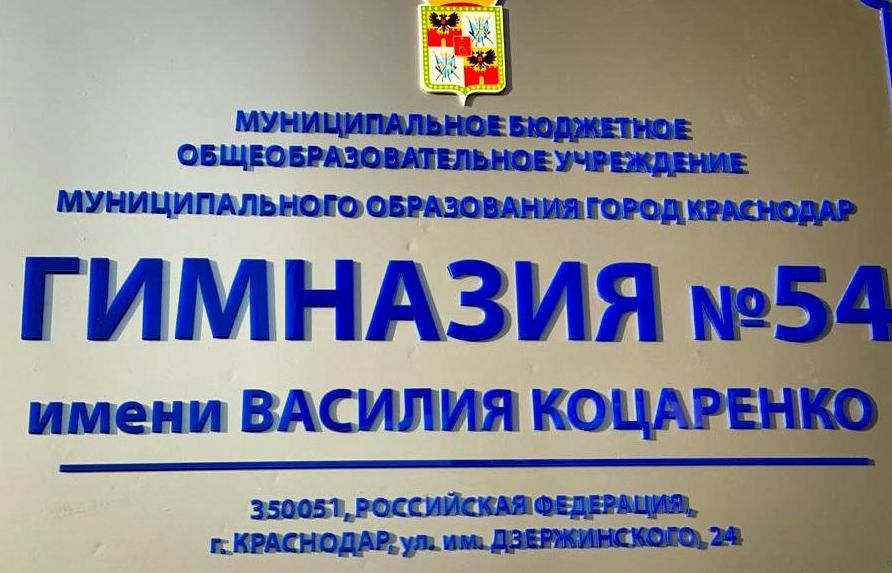 ВЫВЕСКА
«ТОРЖЕСТВЕННОЕ   ПРИСВОЕНИЕ ГИМНАЗИИ ИМЕНИ    БАТАЛЬОННОГО КОМИССАРА ВАСИЛИЯ КОЦАРЕНКО»07.04.1906- 15.12.2008
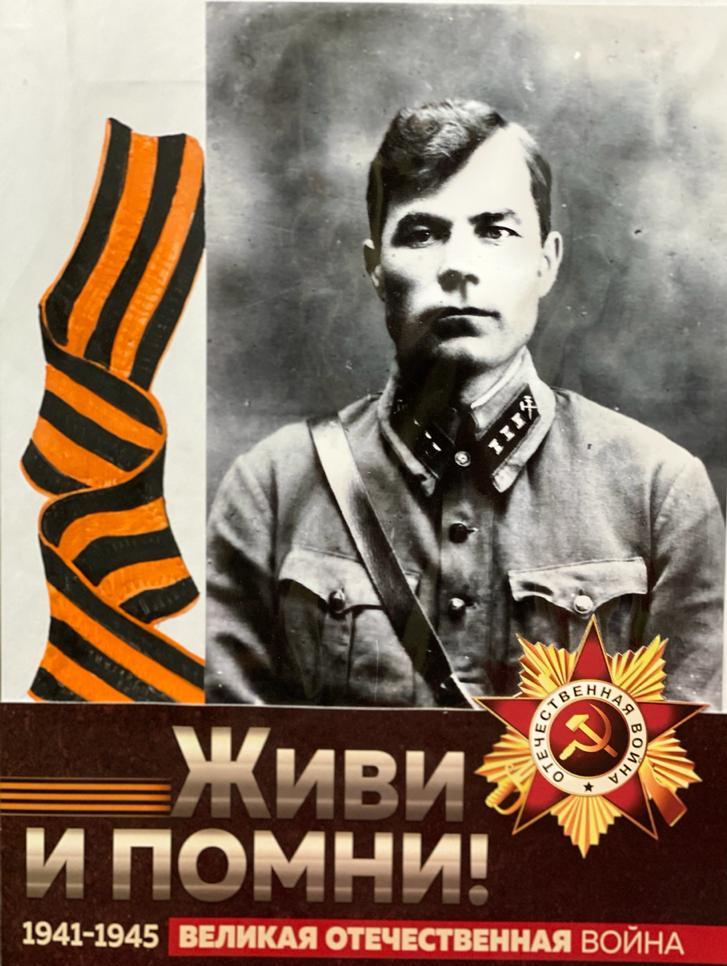 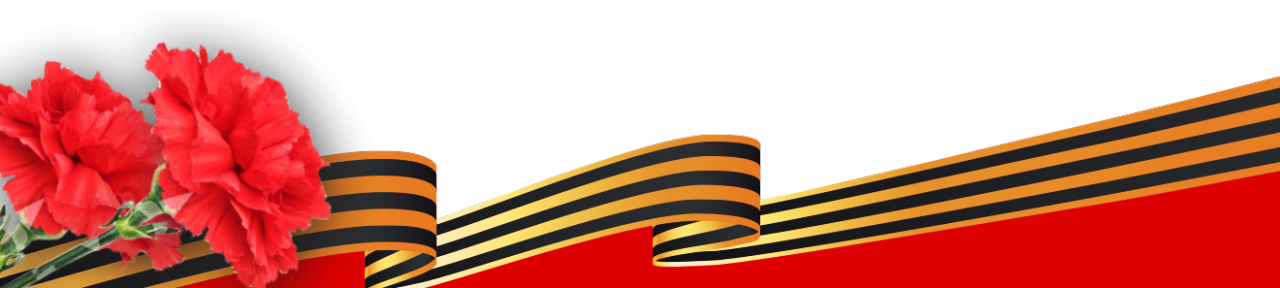 Благодарим за внимание!
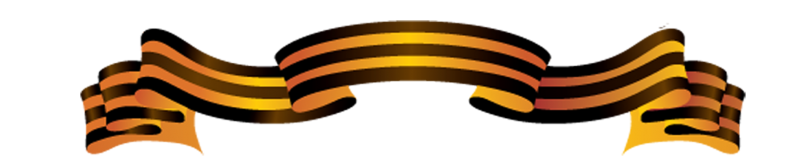